【 演習A 】想定場面での対応①
1
©2016　公益社団法人日本精神保健福祉士協会
演習Ａ及びＢの進め方
１．演習A、Bではロールプレイを行う
ロールプレイをするために、班内でさらに小グループに分かれるが、参加者が必ず、３つの役割すべてを経験できるように、グループの編成は６人か７人に設定するのが望ましい
◆７人の班　　３人組と４人組に分かれる
◆６人の班　　３人組が２つ
2
©2016　公益社団法人日本精神保健福祉士協会
演習Ａ及びＢの進め方
２．ロールプレイの流れは以下のとおり
ロールプレイの１回の時間の長さは、目安なので研修全体の時間枠に余裕があれば調整してかまわない
運営する講師がタイムキーパーをして、「始め、やめ」の合図に合わせて、すべてのグループが同時にロールプレイできるように進める
ＰＰＴの資料の解説部分は受講者には事前に配布せず全体のまとめの時に活用する
ロールプレイ終了後、大きな班にもどり、互いの所感を話し合う
講師が全体のまとめをする前に、２～３班くらいから発表してもらう
3
©2016　公益社団法人日本精神保健福祉士協会
～  自  己  紹  介 ～
名　前
所　属
参加のきっかけ
4
©2016　公益社団法人日本精神保健福祉士協会
演習Ａ：想定場面での対応
１．３つの役割を決める
２．利用者役、支援者役は指定された想定場面についての      ロールプレイを行う。
３．終了後、３役ともそれぞれの立場から感想を述べる
４．役割をチェンジして行う。３つの役割すべてを行う
３人の場合
４人の場合
5
©2016　公益社団法人日本精神保健福祉士協会
演習の上での注意
事例では「Ｄさん」だが、受講者本人の名前に置き換えて行う
観察役はロールプレイの中に入り込まず、脇で静かに様子を観察する（脇でうなずいたり、笑ったりの反応をして　２人の気を散らさない）
観察役も重要。日頃の実践で自分を客観視する視点を理解する
6
©2016　公益社団法人日本精神保健福祉士協会
居宅介護を利用しているＤさん宅にて・・・場面1
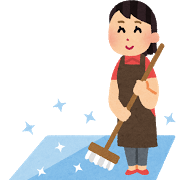 Ｄさんは40代の女性、双極性障害です。
私は週２回、掃除と食事作りのために訪問しています。
場面１ ： ある日
「いままでありがとうございました。来週からはもう来てもらわなくていいです・・・。もういろいろ疲れちゃいました…。死にたくなりました」と、
自殺をほのめかすことを言われ、とても驚いてしまいました
7
©2016　公益社団法人日本精神保健福祉士協会
演習Aのまとめ
態度としては・・・
□　驚かず、話に耳を傾ける
□　説得しようとせず、辛い気持ちに共感する
無言でうなづく・・・・・・・・・・・・・・・・・・・・・・・・・・・傾聴
「つらいのですね」「しんどそうですね」・・・・・・・・共感
「えっ？そんなこと言わないで下さいよ！」・・・・・否定
「親を悲しませることになりますからダメですよ」・説得
「大丈夫ですよ、美味しいものでも食べて！」・・・話をそらす
8
©2016　公益社団法人日本精神保健福祉士協会
演習Aのまとめ
行動としては・・・
□　まずは死なない約束をする。約束してくれない時は、次回　　
　　 会う時までの有期限の約束をする
□　直ぐ主治医や家族に連絡する。入院が必要な場合もある
□　口止めされても「重要なことは必ず報告することが規則な
　　 んです」と毅然と断る
「死なないって約束してくださいね」
「明日また伺いますから、またお会いできること約束してくださいね（その時またお顔を見せてくださいね）」
「次回、またお話ししましょうね」
過去に本人と共有した話題を出し、「私には今ここにつながりがある人がいる」という実感を持ってもらう
9
©2016　公益社団法人日本精神保健福祉士協会